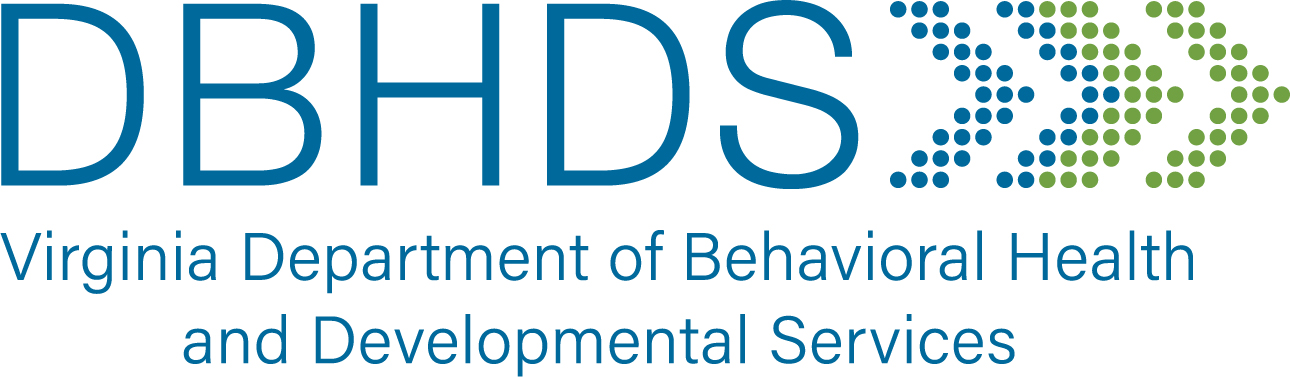 Reporting in CHRIS
Abuse, Neglect, Exploitation & Human Rights Complaints

Office of Human Rights 
2024
Learning Goals and Objectives:
2
2024
Agenda
3
2024
[Speaker Notes: Abuse Report = Allegation 
Complaint Report = Compliant w/o ANE]
Reporting in CHRIS Training Handout
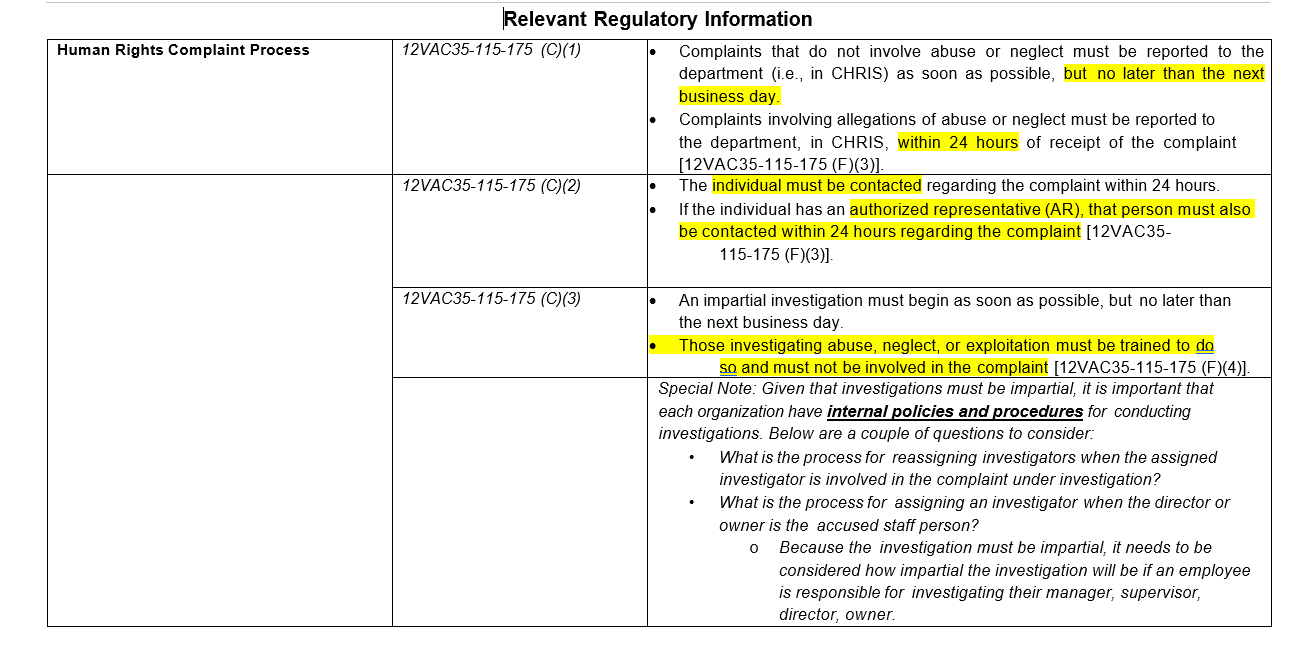 4
2024
Reporting in CHRIS Training Handout
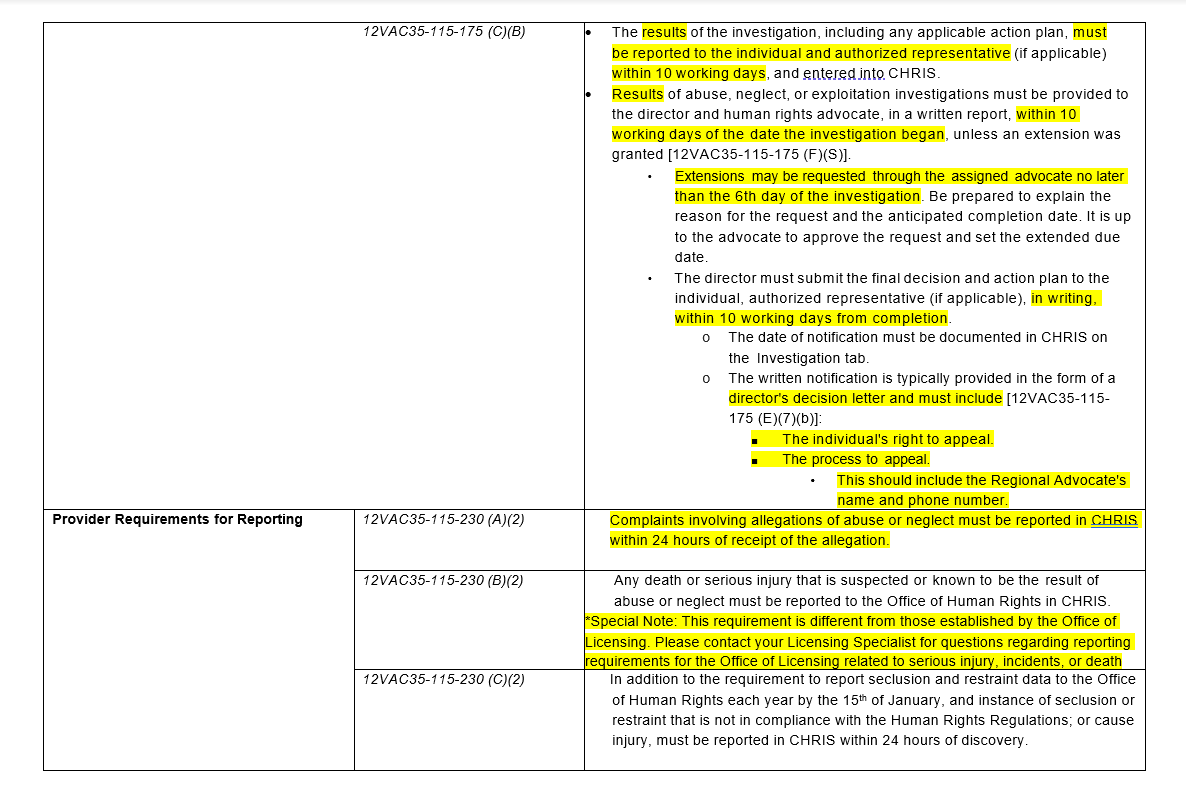 5
2024
Determining Abuse
ABUSE
6
2024
Determining Abuse
Neglect
Coercion
Exploitation
Failure by an employee or program responsible for providing services to do so, including:  nourishment, treatment, care, goods or services necessary to the health, safety and welfare of an individual receiving services.


Failure to take actions that would have prevented an injury • Failure to stop or try to stop an individual from an activity that could lead to harm • Allowing two individuals to fight without intervening (e.g., peer on peer aggression) • Failure to provide adequate supervision • Certain medication errors • Elopement (based on the provider’s internal policies & procedures)
Coercion is not officially defined in the regulations; however, it is important to understand how it is related to abuse. 


The use of expressed or implied threats of violence or reprisal or other intimidating behavior that puts a person in immediate fear of the consequences in order to compel that person to act against his or her will, or subtle language or actions intended to persuade or otherwise influence someone to do something that they might typically be unwilling to do, using tactics such as emotions, psychology, imagination, or indoctrination.
This is a type of abuse. Exploitation is the misuse or misappropriation of the individual's assets, goods, or property. Exploitation also includes the use of a position of authority to extract personal gain from an individual.

Using an individual’s belongings without permission • Withholding an individual’s belongings to ensure compliance • Accepting gifts • Financial misconducts • Stealing or borrowing an individual’s medications • Offering an individual additional medication in exchange for sexual favors (this would also be coded as sexual abuse)
7
2024
Determining Abuse
First - determine whether the act, or failure to act by the employee was done knowingly, recklessly, or intentionally.
Knowingly: with a sense of consciousness or awareness. 
Recklessly: with a sense of carelessness, inattention, or deviation from policy and procedure. 
Intentionally: done deliberately or willfully.
Second - determine whether the act, or failure to act by an employee either caused, or may have caused:
Physical or psychological harm
Injury
Death
8
2024
Licensed Community Providers Peer-to-Peer (P2P) Guidance
P2P Technical Assistance Memo Link
9
2024
Licensed Community Providers Peer-to-Peer (P2P) as Neglect Guidance
Reporting Peer-on-Peer Aggression as Neglect
Incidents involving peer-on-peer aggression [also] may constitute potential neglect when: 
Provider staff fail to follow internal policies and procedures
Provider staff do not deliver supervision consistent with an individual’s individualized services plan (ISP) or occurred because staff were not engaged in appropriate supervision
Provider staff do not act to prevent an individual from being harmed during the incident, including: 
Physical harm resulting from peer-on-peer aggression may be evidenced by open wounds, bruises, black eyes, lacerations, or broken bones. 
Emotional harm resulting from peer-on-peer aggression may be evidenced by an individual stating that they are feeling unsafe or afraid of certain peers, or documented changes in the individual’s behavior (i.e., becoming more withdrawn, avoidance of peer(s), or clinical documentation from a qualified professional).
The following must always be reported as Neglect P2P:
A pattern of three (3) or more incidents of peer-on-peer aggression involving the same peers within a seven (7) day timeframe
Incidents between peers involving sexual assault, which is a form of violence that includes:
Forced groping and rape; 
Involving unwanted sexual activity between minors (e.g., intercourse, kissing, touching of private areas); 
Involving sexual intercourse or other sexual activity, physical assault, or exploitation between adult peers in which at least one individual is deemed to lack capacity based on an existing assessment that indicated the individual was at risk of exploitation.
10
2024
Licensed Community Providers Peer-to-Peer (P2P) Guidance
All incidents that meet the definition of “Peer-on-Peer Aggression” in the Human Rights Regulations are to be reviewed by the provider, in accordance with the providers policies and procedures, and undergo an “internal review.” 
“Internal review” is not a defined term in the Human Rights Regulations; however, when used in this guidance, it refers to the provider’s standard processes to review incidents to determine any further actions needed to identify and address potential harms to an individual and to reduce the likelihood of reoccurrence. Providers should have policies to address internal review procedures that include a reasonable timeframe for the review of incidents, the methodology used for the review, and a structure for documenting the outcome of the review.
Please note that the “internal review” is separate from the investigation that would occur if the review raised suspicion of abuse or neglect, or if the provider received a complaint. 

Upon completion of this internal review, providers are expected to implement any identified proactive measures that may reduce the number of peer-on-peer aggressions and lessen the possibility of neglect, resulting in a safer treatment environment overall. 
(See also 12VAC35-105-160 and 12VAC35-105-520 of the Rules and Regulations for Licensing Providers by the Department of Behavioral Health and Developmental Services [“Licensing Regulations”] that specify various review and reporting requirements.) 

The OHR may request to review provider information specific to their review of incidents involving peer-on-peer aggression because of identified trends, the possibility of neglect, complaints discovered by the OHR that were known to the provider but not reported, or in any situation that the OHR deems necessary to protect the rights of individuals receiving services from providers of mental health, developmental, or substance abuse services in Virginia. (See 12VAC35-115-260.)
11
2024
[Speaker Notes: The following must always be reported from the previous slide: 
	*When those things happen or are discovered they must be reported, and the provider should not wait until the internal review has been concluded. to decide.]
Guidance: Reporting Peer-on-Peer Aggressions (P2P) as Potential Neglect - FAQs
Q-Now that we don’t have to enter every single P2P for OHR, what new documentation is expected for our tracking, specifically for OHR?
All incidents that meet the definition of “peer-on-peer aggression” (P2P) in the Human Rights Regulations are to be reviewed by the provider. This review is expected to consider, at a minimum, whether provider staff followed internal policies and procedures, delivered supervision consistent with individual(s) needs and the ISP(s) and acted to prevent individuals from being harmed while receiving services. 
During the internal review process, the provider is responsible for determining whether something is reportable to OHR in CHRIS.
P2P is an incident. Providers are required to track and trend incidents per Licensing Regulations. (See 12VAC35-105-160 and 12VAC35-105-520). 
Q-What is the differences between an "internal review" and “investigation“?
Internal Review refers to the provider’s standard processes to review incidents to determine any further actions needed to identify and address potential harm to an individual and to reduce the likelihood of reoccurrence. This is separate from the human rights investigation, that would occur if the review raised suspicion of abuse or neglect, or the provider received a complaint. 
Q-Is a provider required to submit documentation from internal reviews of P2P incidents to OHR, like they do for Annual Seclusion/Restraint? 
No. OHR may request to review provider information specific to their review of incidents involving P2P because of identified trends, the possibility of neglect, complaints discovered by the OHR that were known to the provider but not reported, or in any situation that the OHR deems necessary to protect the rights of individuals receiving services (See 12VAC35-115-260.) 
Q-How long does the provider have to complete their internal review of P2P incidents? 
Providers should have policies to address internal review procedures that include a reasonable timeframe for the review of incidents, the methodology used for the review, and a structure for documenting the outcome of the review. 
Q-What if a provider makes an incorrect determination and does not report in CHRIS? Will there be a late reporting citation? 
When the provider is doing an internal review and identifies a potential rights violation, the provider would use the date of the internal review as the date of discovery and report the incident within 24 hours. 
Late reporting is when the provider is made aware of a reportable incident by OHR, and the provider does not enter the report into CHRIS within the 24-hours or when a provider is aware of a reportable P2P incident and only enters it on the OL side of CHRIS.
If OHR discovers that a provider should have but did not report a P2P incident to OHR in CHRIS, this would be considered a failure to report.
12
2024
[Speaker Notes: NEW Guidance became effective February 1, 2024 and supersedes guidance dated June 15, 2017, entitled “Office of Human Rights Peer-to-Peer Reportable Incidents.” 

New Guidance is based on a comprehensive review of neglect data entered by providers in CHRIS, and collaborative conversations with key stakeholders.

NEW Guidance is intended to clarify provider reporting requirements for peer-on-peer aggressions that occur in licensed community provider settings. 

 NEW Guidance document is accessible on the OHR webpage and Town Hall

Q-What if a provider makes an incorrect determination and does not report in CHRIS? How do we enforce appropriate determinations? Late reporting citations? 
A-If a provider is doing an internal review of incidents and identifies a potential rights violation, the provider will be encouraged to enter that incident into CHRIS using the date of the internal review as the date of discovery. In an instance, for example, where the provider did a review a month later, OHR may highlight the circumstances of the current incident and provide guidance as to why the provider’s internal review should occur more frequently (to identify and possibly prevent similar incidents) and prompt that as a possible corrective action. 
Q-What if a provider makes an incorrect determination and does not report in CHRIS? Will there be a late reporting citation? 
A-When the provider is doing an internal review of incidents and identifies a potential rights violation, the provider should report that incident to OHR in CHRIS using the date of the internal review as the date of discovery. 
If OHR identifies a P2P incident, either by external referral (IMU, APS, individual complaint) and the provider was unaware of the incident, the provider will be notified by OHR and have up to 24 hours to report the incident in CHRIS and initiate an investigation.
If OHR discovers that a provider should have but did not report a P2P incident to OHR in CHRIS, this would be considered a failure to report. For example, if OHR received an APS report where it is clear that APS contacted the provider during the APS investigation and the provider never reported the incident. Late reporting is when there is a CHRIS entry already, but OHR has identified that it was not entered within 24 hours of the date of discovery. Late reporting is when the provider is made aware of a reportable incident by OHR, and the provider does not enter the report into CHRIS within the 24-hours]
CHRIS Technical Assistance
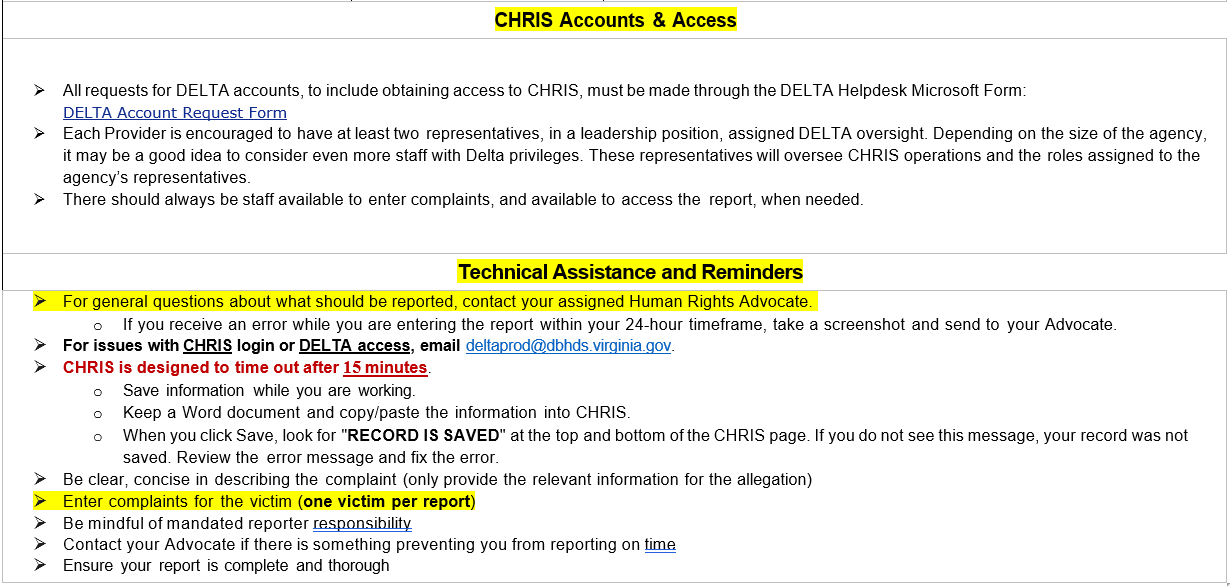 DELTA Account Request Form
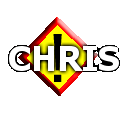 13
2024
12VAC35-115-175 & 230
CHRIS Resources
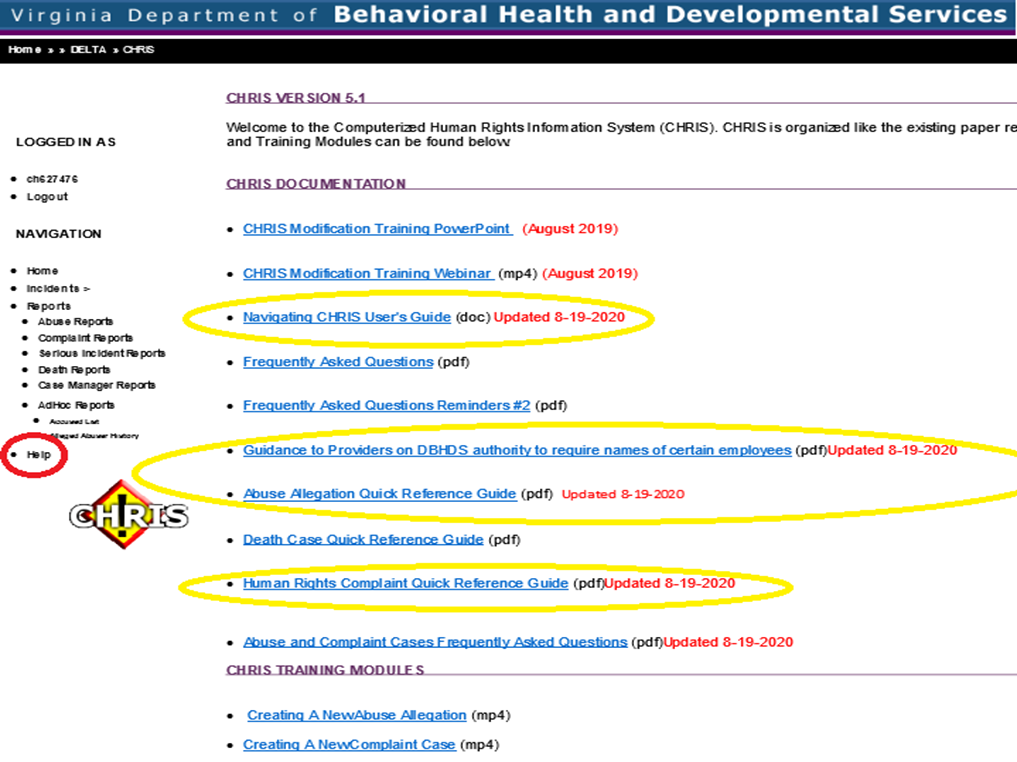 CHRIS log in or Delta Access
DELTAprod@DBHDS.Virginia.gov
OHR Provider Orientation
14
2024
[Speaker Notes: Highlight the resources found internally in CHRIS before reaching out to your advocate on help entering a CHRIS rpt. 
Can be found in left navigation pane under Help. – PDFs, video files available for your use – download and create your own CHRIS trng manual.
OHR cannot assist with login credential problems – only DELTA can assign new logins and temporary passwords.
Refer to the DELTA email address for those issues. 
Ensure you keep your login credentials active – they will expire if you are not active in CHRIS and you will need to request a new password to get back in.  This is not a valid excuse to be locked out when you need to report. 
Login credentials will also expire after approx. 3 months and you will be prompted to create a new password – don’t ignore the prompts otherwise you’ll be locked out.]
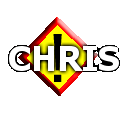 Entering ALLEGATIONS
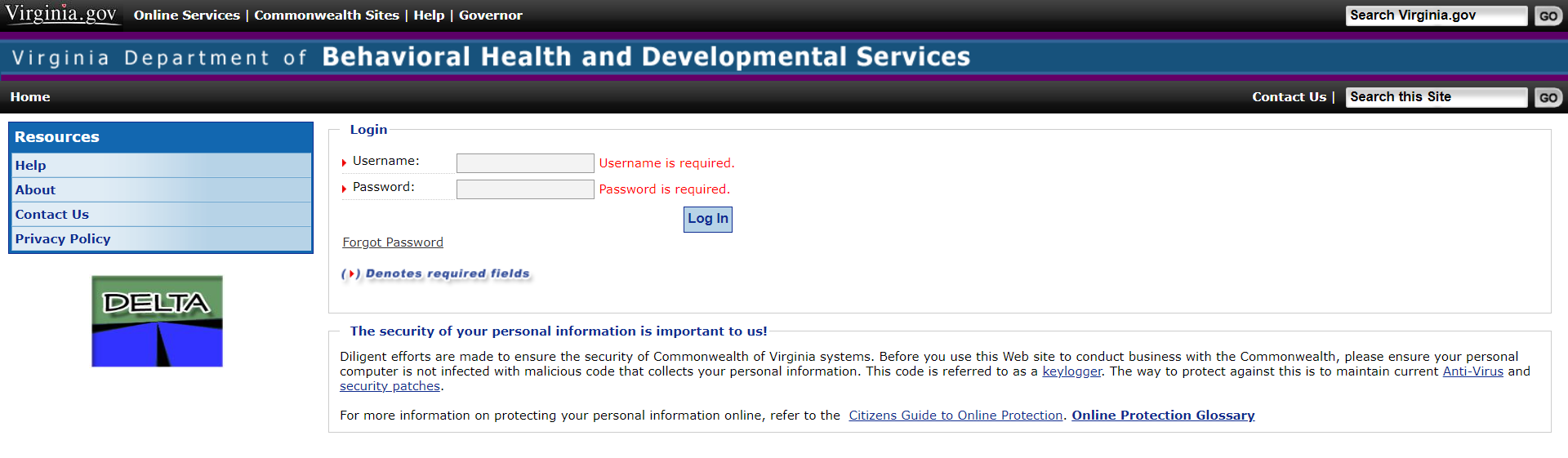 15
2024
[Speaker Notes: Icon is a live link]
Entering ALLEGATIONS
Select one
*You must select a record search type to access ability to enter existing case numbers or name
16
2024
Entering ALLEGATIONS
Example: 
Search:
“by Name”

Enter name:
(FIRST, then last)

Click “Search”
 Individual is found

Click “ID” link

Note: 
If this is a newly entered individual, you may use the hyperlink in CHRIS to begin entering in demographics to create new case
Thor
Odinson
Odinson
Thor
17
2024
Entering ALLEGATIONS
Select Individual tab:
 
Verify correct individual

Provider address will auto populate from location selected previously

In the “Demographics” section of this tab, the Substitute Decision Maker field is now required. When “Yes” is selected, the “Name” and “Relationship to Individual” fields must be completed. 

Save record - This completes the Select Individual Tab
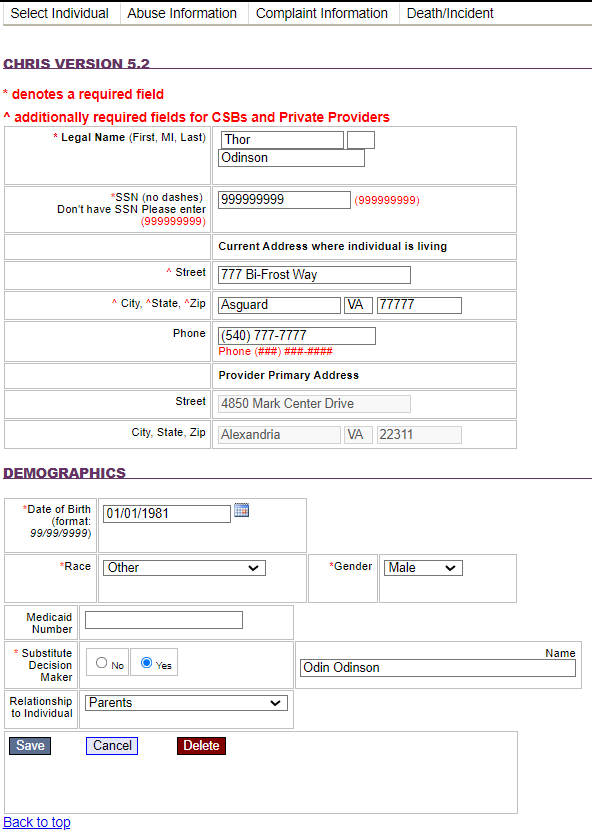 18
2024
Allegation Tab
Next: Click the “Abuse Information” Tab:
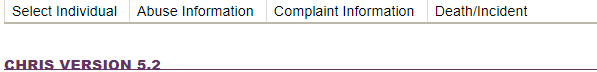 Next: Click the “Allegation” Tab:
Thor Odinson
On the “Allegation” tab, any existing cases for the individual will be shown 
Add updates by clicking the hyperlink to the case in CHRIS (i.e. 129903 in this example)

New incidents can also be added at this time by clicking the hyperlink stating “here” to add new incidents
19
2024
Allegation Tab
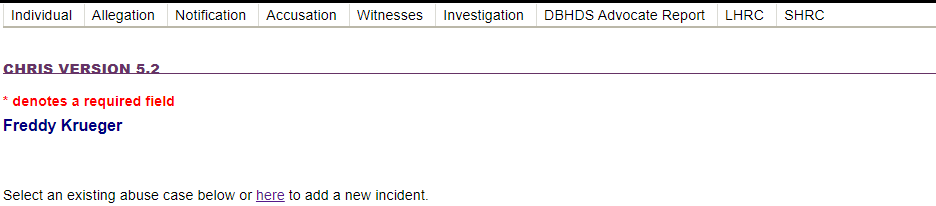 1
Overview: Time/Date, Service type/location, etc.
2
Details:  Who, What, Where, When, How – Snapshot
Injuries: Specific Injury/injuries reported or observed
3
4
Reporting: Persons reporting /Report “Trail”
20
2024
Allegation Tab: Overview section
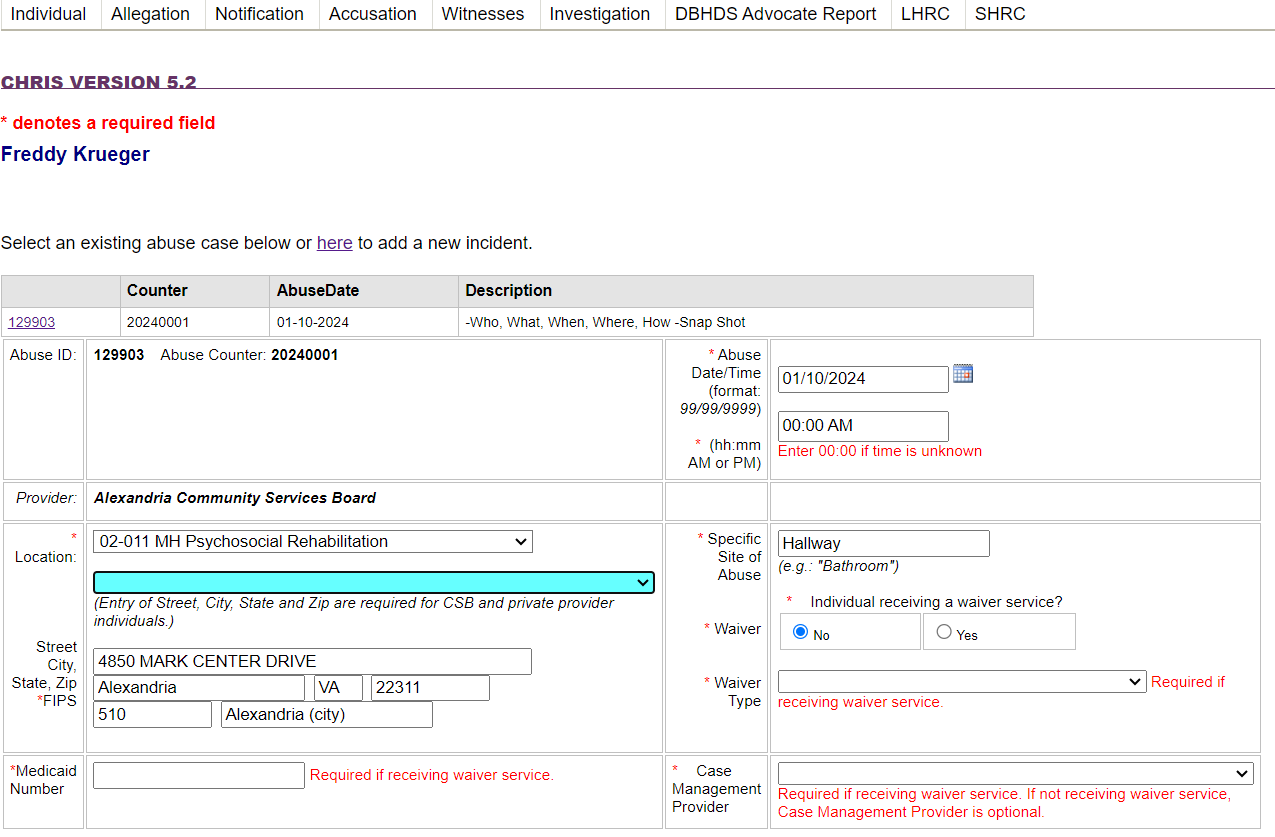 1
Overview
”Abuse Counter” = Case Number 
i.e. 202400001 seen here

Enter the following information: 
Abuse Date/Time Reported 
Provider will be auto-populated 
Select Service Type/Location
Specific area where alleged abuse occurred during the service

Indicate “Yes” or “No” to Individual receiving a wavier service.

“Yes” will require additional information such as:
Type of Wavier 
Medicaid Number
Support Coordination CSB
Thor Odinson
21
2024
Allegation Tab: Details section
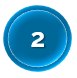 Details
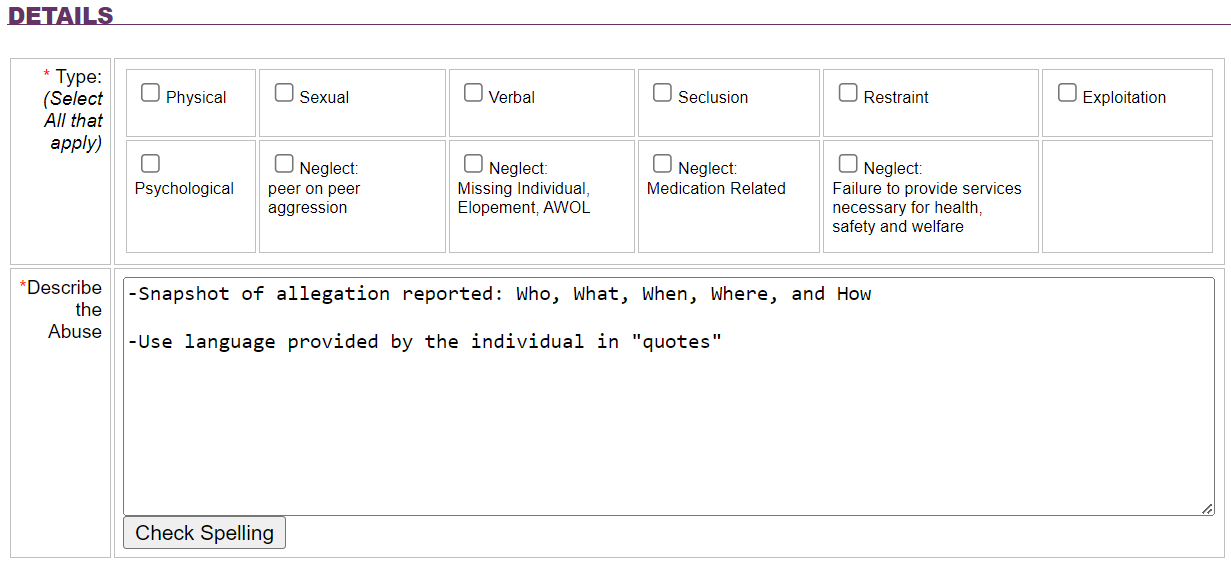 Select type(s) of abuse alleged. More than one selection can be chosen. 

Describe: 
“Who” is the alleged assaulter /victim 

“What” type of alleged abuse is reported/denied, and by whom 

“When” did the alleged abuse occur

“Where” specifically in the service area did the alleged abuse occur

“How” was the alleged abuse perpetrated or happened.
22
2024
Allegation Tab: Injuries section
Injuries: Specific Injury/injuries reported or observed
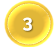 Indicate injuries that are observed, that meet the definition of serious injury (section 30) - by selecting yes or no

Specify the type of injury - more than one type of injury can be selected

Select yes or no if the individual receive medical attention, and the type of care provided 
*Emergency (i.e., ambulance or taken out of the facility) / Non-emergency (i.e., appointment made)

Lastly describe the treatment provided and findings. *If taken out of the facility use hospital records to report the treatment received / diagnosis or cause.  

If specifying “NO” to injury, a notation of a “medical review” and/or verbal denial of injury noted from individual.
23
2024
Allegation Tab: Reporting section
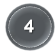 Reporting: Persons reporting /Report “Trail”
Thor                                                   Odinson
Begin by noting the person making the allegation, followed by their title (if applicable) and “Entity” (i.e. is the person reporting the individual, the parent or the AR, staff, etc.) 

Allegations from the Office of the State Inspector General (OSIG) will have a ‘complaint number” associated with the allegation, which must be listed next. 

The person to whom and when the allegation was reported is noted next, as well as their title. 

Next is noting whom reported the allegation to the Facility Director (FD) and date/time when the FD was notified. 

Lastly, enter the name and the telephone number for the person entering the information into CHRIS *allegations of ANE must be entered in CHRIS as soon as possible, but no later than *24 hrs. 

SAVE record – This completes the Allegation Tab
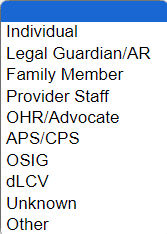 (540) 857-6309
24
2024
Witness
Investigation
After clicking “Save” for the individual on the Allegation tab, a series of additional tabs will become visible  (*or will already be visible if accessing a previously entered case.)
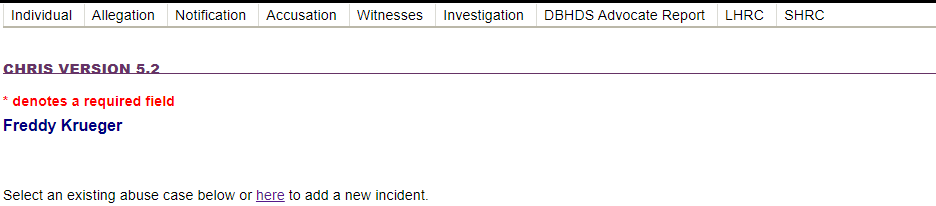 The remaining tabs are for the Advocate to complete. However, Providers may observe entries on these tabs. 

DBHDS Advocate Report: progress of the Advocate review of information entered by the provider. 

LHRC: Will be completed when appeals to the director decision are made/requested. 

SHRC: Will be completed when appeals of the LHRC are made/requested.
25
2024
Notification Tab
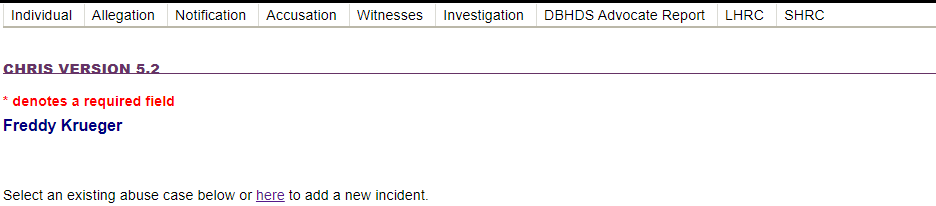 1
Notification: Time/Date /Persons notified of allegation
2
Department of Social Services (DSS) Notification
3
Police Notification
4
Department of Health Professionals
26
2024
Notification Tab: Notification Dates & Times section
1
Notification: 
Time/Date/Persons notified of allegation
Thor Odinson
Director notification date and time auto-populates from previous entry on allegation tab.

Note the date and times of additional notification to appropriate additional parties: 
Licensing 
Advocate
Substitute Decision Maker: 
Authorized Repetitive (AR)
Legal Guardian (LG) 
Power of Attorney (POA) 

Other: Any other person notified. Use the text field to note who was notified.
27
2024
Notification Tab: DSS Notification section
2
Department of Social Services (DSS) Notification
Note any communications with DSS in this section: 

Name, Date, and Time of person notified 

Method of Communication via drop down Menu: Phone or Email 

Any participation, communication, or findings by DSS can be identified/updated via drop down menu
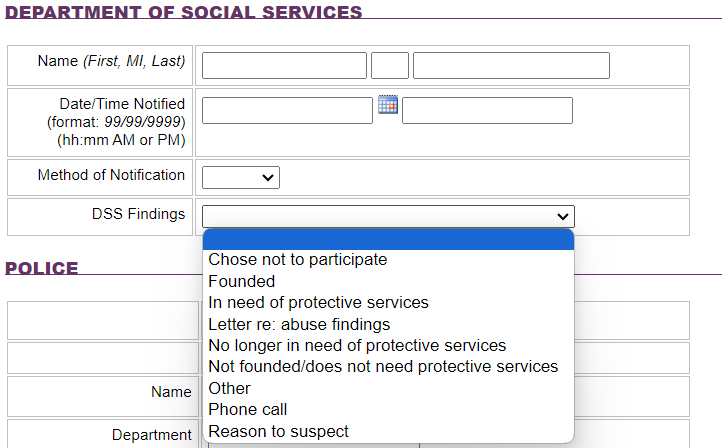 28
2024
Notification Tab: DSS Notification section
3
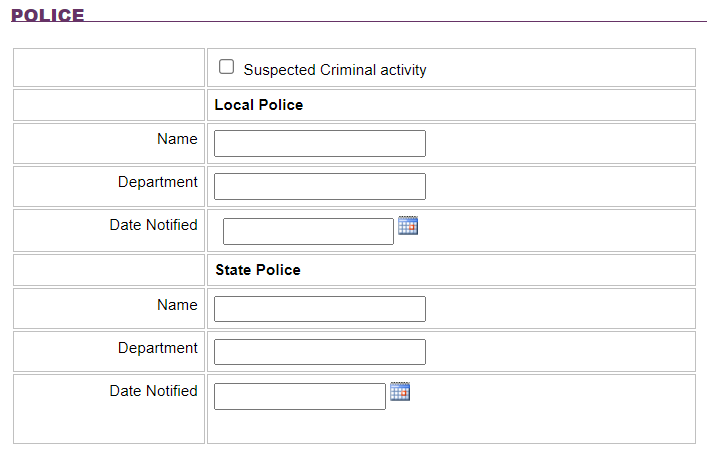 Police Notification
When there is known or suspected criminal activity, note this by checking the box indicating this concern. 

Identify the police organization contacted (Local or State): 
Name of person contacted
  
Department 

Date
29
2024
Notification tab: DHP Notification section
4
Department of Health Professionals (DHP)
Complete the section only when an alleged assaulter who is licensed by the DHP has been determined in the investigation findings and Director's decision as having conducted abuse. 

Name, Date, and Time of person notified 

Identify the method of Communication via drop down Menu: (Phone or Email)
*if faxed, use email as notification type
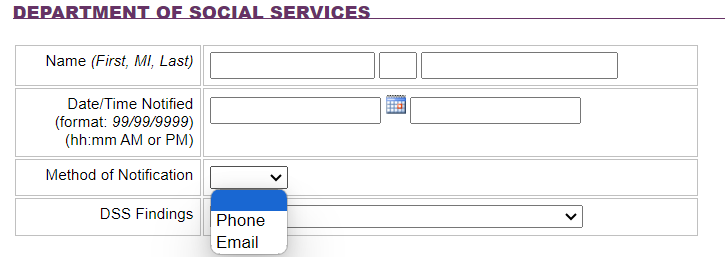 “Save” record - This completes the Notification Tab
30
2024
Accusation Tab
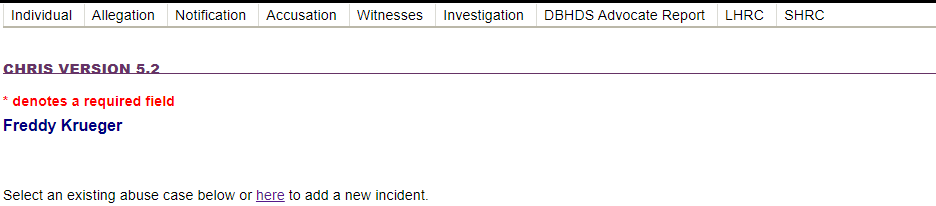 Thor Odinson
Note the alleged employee(s) accused of abuse; and additional individuals involved or accused. 

Name: List the employee’s/individuals name(s). (if name us unknown – list “staff” until discovered. 

Position/Relation: Note the title or relationship to the accused - if known (*will appear in drop down menu).  

Action Taken: indicate what steps are taken regarding the accused employee

Remarks: describe what the “actions taken” (from above) included

“SAVE” record – This completes the Accusation tab
31
2024
Witness Tab
Note the individuals who were interviewed as part of the investigation.  

Include the alleged victim on this tab, as they should also be interviewed as part of the investigative process. 



Save record -
This completes the Witness tab
Thor Odinson
32
2024
Investigation Tab
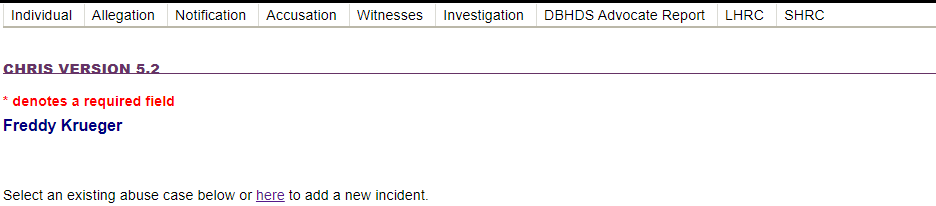 1
Investigation Begin date, Trained Investigator, Final Date of Investigation 

Director or Investigator Authority Disposition 

Notification of Decision and Right to Appeal

Responsible DBHDS Advocate 

Case Status
2
3
4
5
33
2024
Investigation Tab : Section 1
1
Notification: 
Time/Date /Persons notified of allegation
Note when the investigation began – Date and Time

Note the trained investigator assigned to the case

Note the date of the close of the investigation. 
10 days, unless an extension has been granted
Thor Odinson
Extensions must be requested ASAP but no later than the 6th working day of the investigation
34
2024
[Speaker Notes: Extensions are granted by the advocate for good cause and typically do not extend beyond a few days. This is because the resolution process is intended to be timely with a focus on mitigation and prevention of future/additional harms.

Extensions are granted by the advocate for good cause and typically do not extend beyond a few days.]
Investigation Tab : Section 2
2
Director or Investigator Authority Disposition
Use this section to identify the type of ANE determined via the investigation findings – you may select as many that may apply. 

If *Other is anticipated as an appropriate abuse type selection, please reach out to your advocate for technical guidance.
35
2024
[Speaker Notes: *Other: Usually we see this when there is not a preponderance of the evidence that Abuse occurred for example, it is clear that a staff person said or did something inappropriate or unprofessional, but it does not rise to the level of abuse and the provider intends to re-train the staff and/or clarify something in their Policy as a result. Another example is the med error situation where it was alleged that an individual did not receive their medication, but the investigation determined the medication was received by the individual but not accurately documented.]
Investigation Tab : Section 2 – continued
2
Director or Investigator Authority Disposition – cont.
Rationale: identify how information in the investigation finds were obtained.

other rationale pertains to video footage: Note time,  date, and actions observed on the footage in the text field 

Decision Date: Note the date the determination of ANE was made. 

Reason for Corrective Actions: In the investigation findings, select what was the identified concern/why corrective action is necessary (*select all that are found to apply).
36
2024
Investigation Tab : Section 2 – continued
2
Director or Investigator Authority Disposition - cont.
Identify all actions taken as result of the findings of the investigation (*select all that apply)

    Should “Appropriate staff action taken” or “Appropriate notification to Office of Licensing” be selected, use the text fields on the right to specify what the actions taken included and/or what was reported to licensing (the method and to whom.)
Appropriate staff action taken signifies corrective actions taken against staff appropriately; not if accused staff acted appropriately
37
2024
Investigation Tab : Section 3 & 4
3
Notification of Decision & Right to Appeal
Note the date the Advocate, individual, and Substitute Decision Maker (if applicable) were notified of the Director’s decision and appeals information provided 
Date Investigation Tab is completed. 
Date decision letter provided
4
Responsible DBHDS Advocate
Note the name of the assigned Advocate
38
2024
Investigation tab : Section 5
5
Case Status
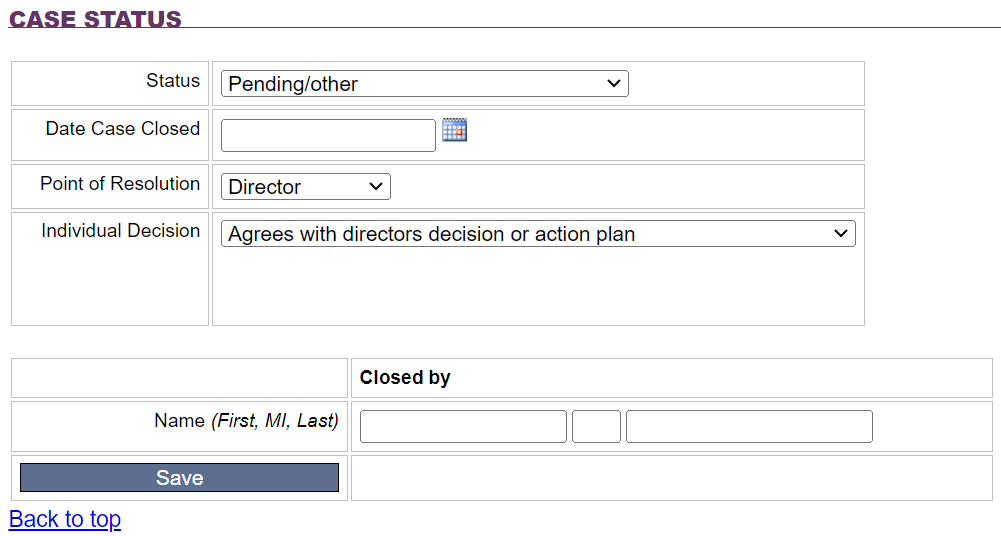 Complete this section as shown:
From the drop-down menu(s), only select the following: 
“Pending Other” as Status
“Director” as Point of Resolution 
“Agrees with…” as Individual Decision

The Advocate completes the remainder of the fields; and closes the case or updates case statuses drop-down menus.
Closed by: Should always be completed by the Advocate only
Save record – This completes the Investigations Tab
39
2024
DBHDS Advocate Report Tab
This tab is only completed by the assigned Advocate; however, may be observed by the provider.
Thor Odinson
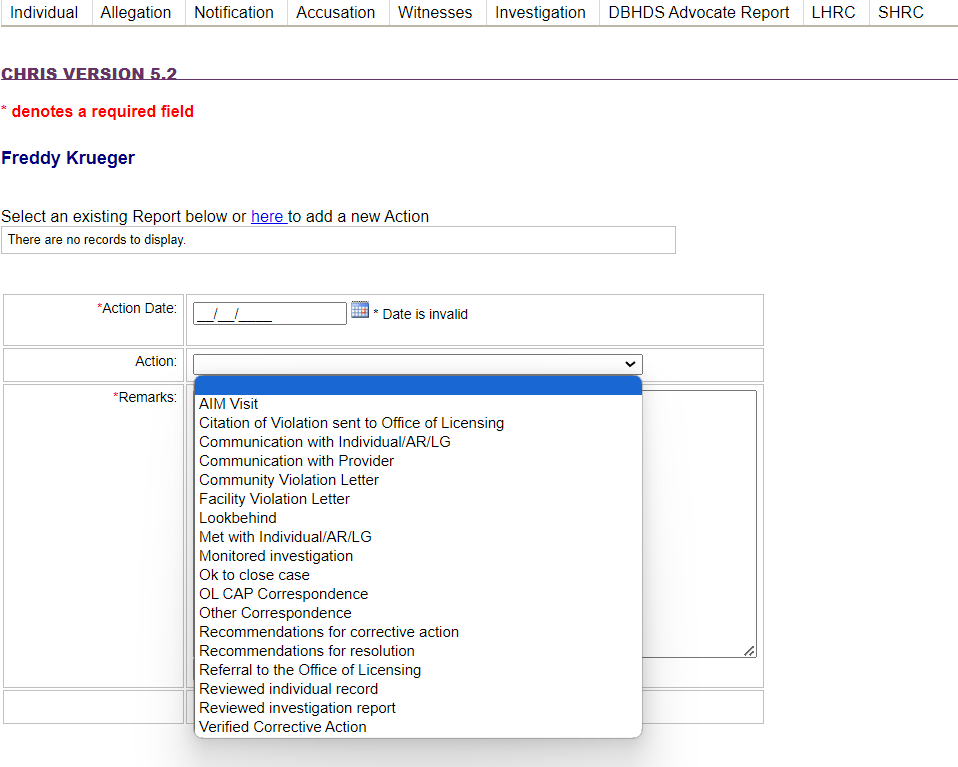 The Advocate will Date and select Actions or participation taken during the investigation; and describe the actions and participation in the Remarks field.
40
2024
Local Human Rights Committee (LHRC) Tab
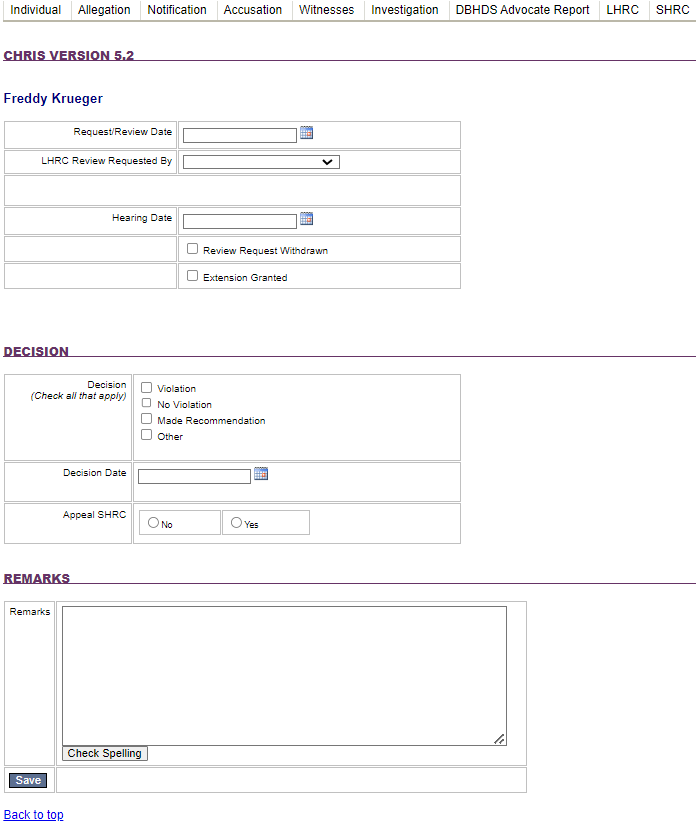 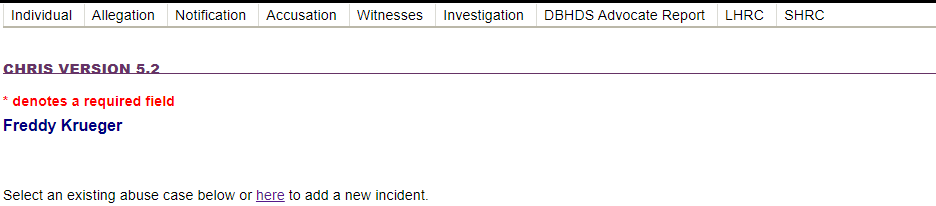 Thor Odinson
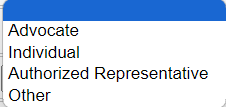 The Advocate completes this tab when a LHRC Hearing is needed or requested, noting the following: 
Date LHRC hearing was requested or reviewed 
Whom requested the LHRC Hearing 
Date of the hearing
(or indicating if the hearing request was withdrawn; or an extension for the investigation was granted) 

Decision: The decision of the LHRC will noted, the date the decision was made by the LHRC, and if there is an appeal of the LHRC decision

Remarks: The Advocate will note remark pertaining to the hearing/Recommendations from the hearing
41
2024
State Human Rights Committee (SHRC) Tab
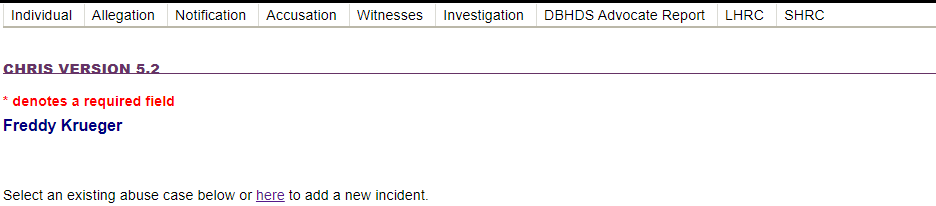 Thor Odinson
The Advocate completes this tab when an SHRC request/review is requested (via appeal of LHRC decision), noting the following: 
Date the SHRC review/hearing was made
Whom made the SRCH review/hearing request 
The date of the hearing 
*Or if the review/hearing request was withdrawn, denied, or an extension granted it will be selected 

Decision: The SHRC decision, the decision date, and remarks from the hearing will be noted here. 

Commissioner: notification, date of response, or actions/remarks will be noted here.
42
2024
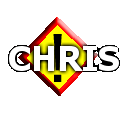 Entering Complaints
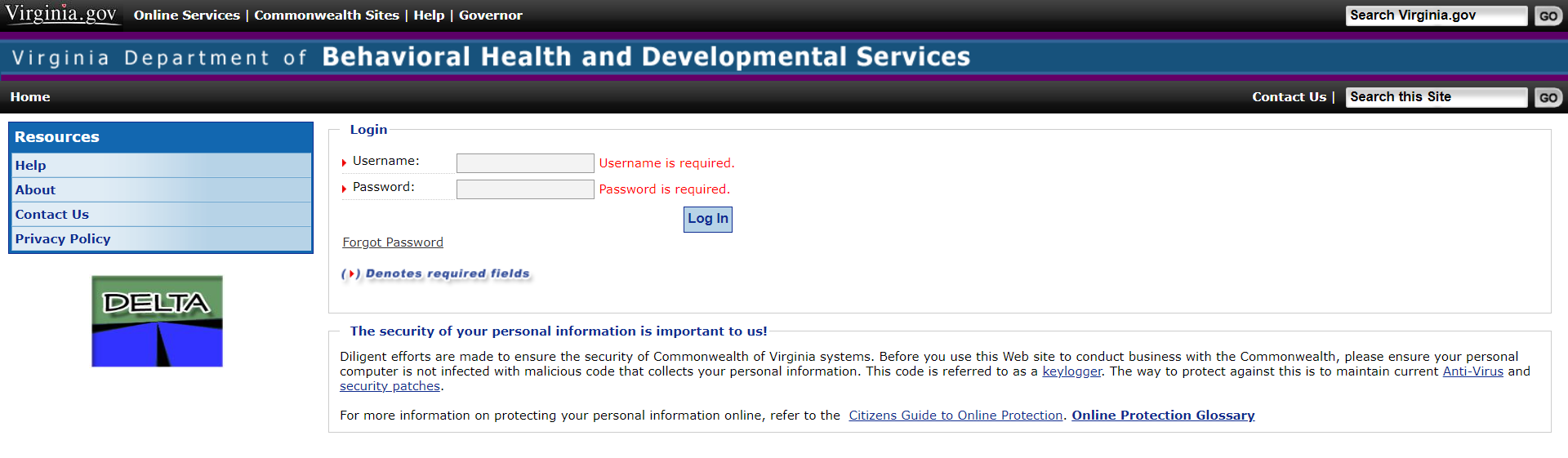 43
2024
Entering Complaints
Select one
*You must select a record search type to access ability to enter existing case numbers or name
44
2024
Complaint tab
Next: Click the “Complaint Information” Tab:
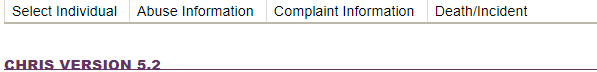 Next: Click the “Complaint” Tab:
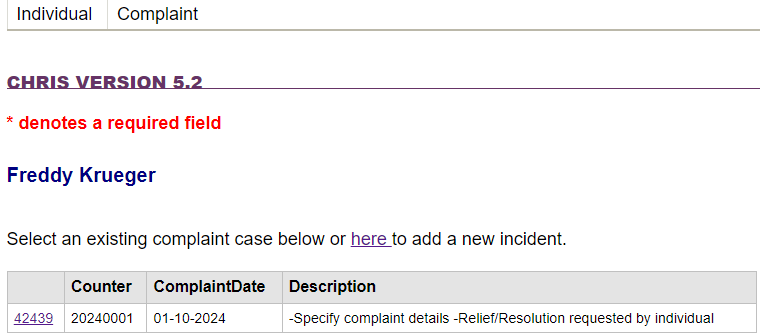 Thor Odinson
On the “Complaint” tab, any existing cases for the individual will be shown
 
Add updates by clicking the hyperlink to an existing case in CHRIS

New incidents can also be added by clicking the hyperlink stating “here to add new incident”
45
2024
Complaint tab
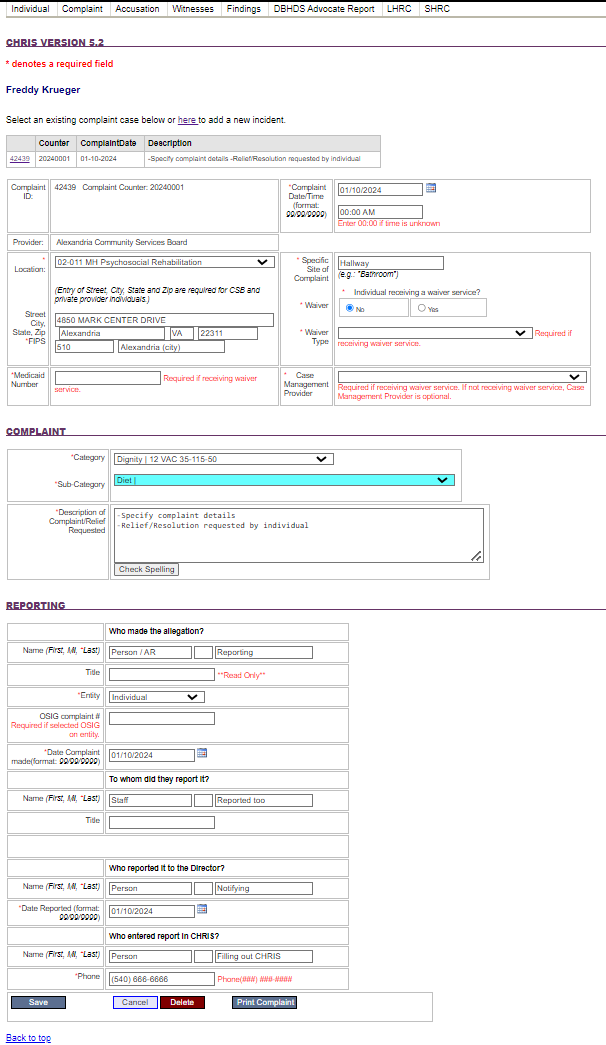 1
Complaint overview
2
Complaint type
3
Persons Reporting / Reporting “trail”
46
2024
Complaint tab
1
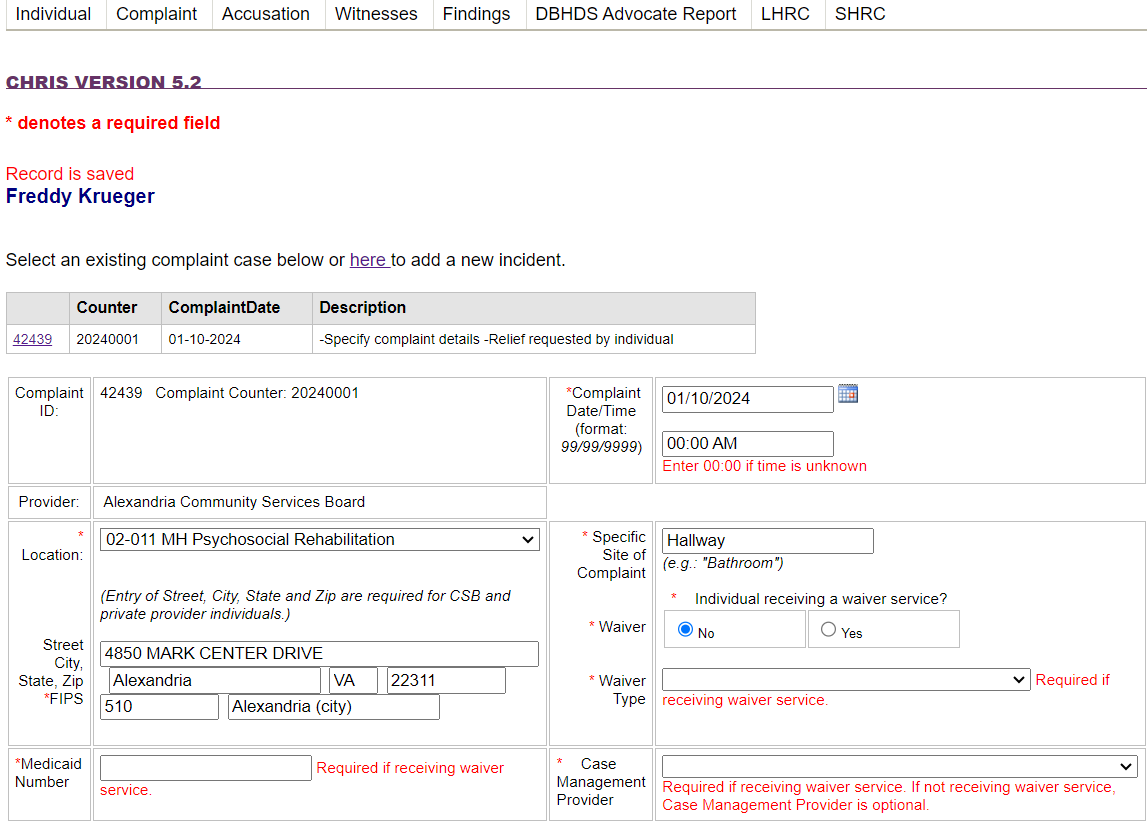 Complaint overview
Cases previously entered will appear at the top along with the ability to enter a new complaint

To access a previously entered case click the complaint ID hyper link

Enter the complaint Date/Time
If time is unknown enter “00:00”

The Provider will auto populate from location selected previously. 

Specify the setting where the complaint was alleged to occur. 

DD waivered individuals will require additional information: Wavier type, Medicaid #, and Support Coordinator Provider CSB name
Thor Odinson
47
2024
Complaint tab: Complaint Section
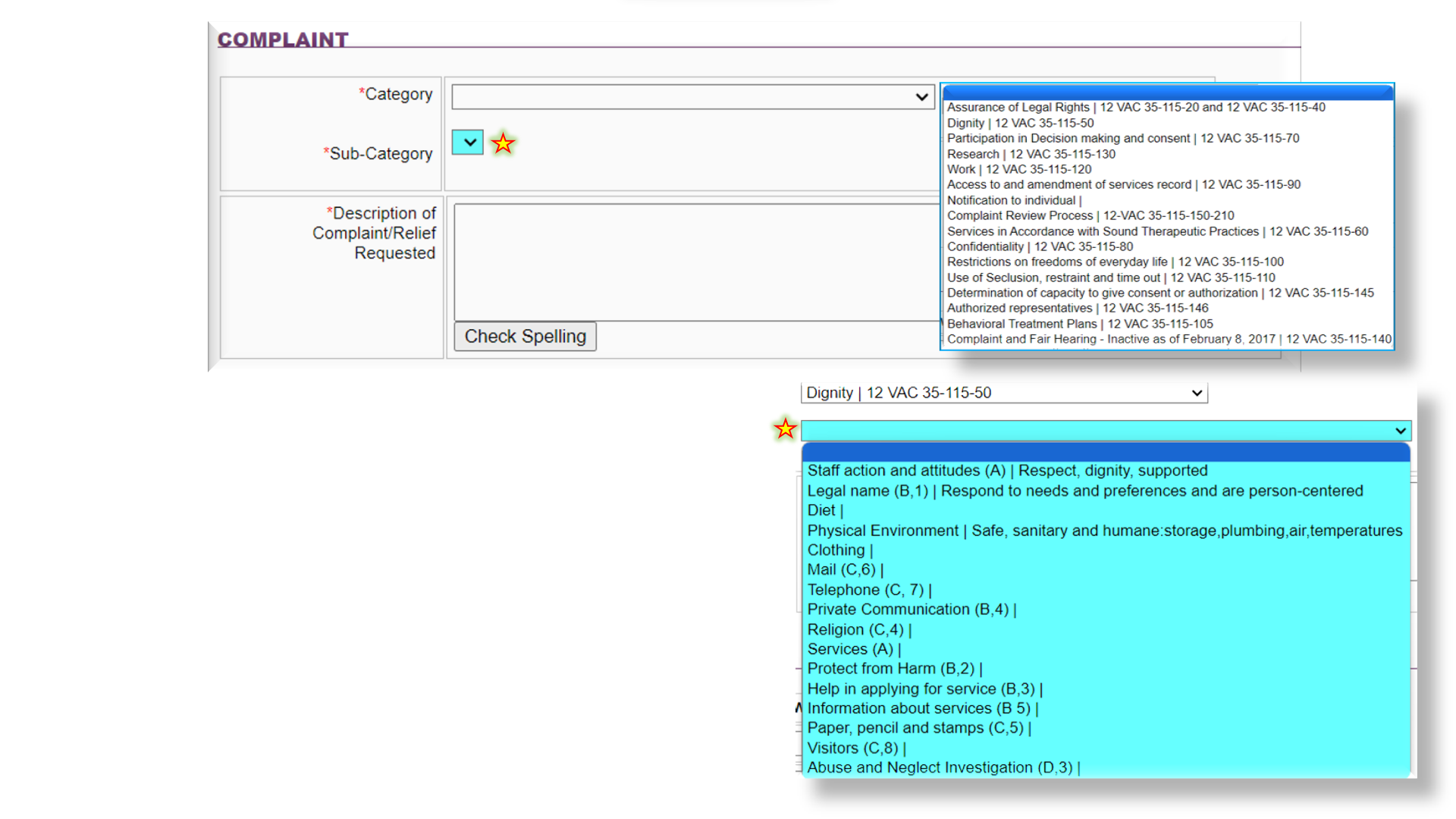 2
Complaint type
Category: Select the complaint type. The corresponding regulation accompanies the complaint category.  

Sub-Category: access to the sub-categories will only become available based on the category above. The selections will be specified to the category selected. 

Description: 
Specify complaint details 
Note relief/resolution requested by individual 
(i.e. what is the individual asking to be done to resolve the concern.)
48
2024
Complaint Tab: Reporting section
3
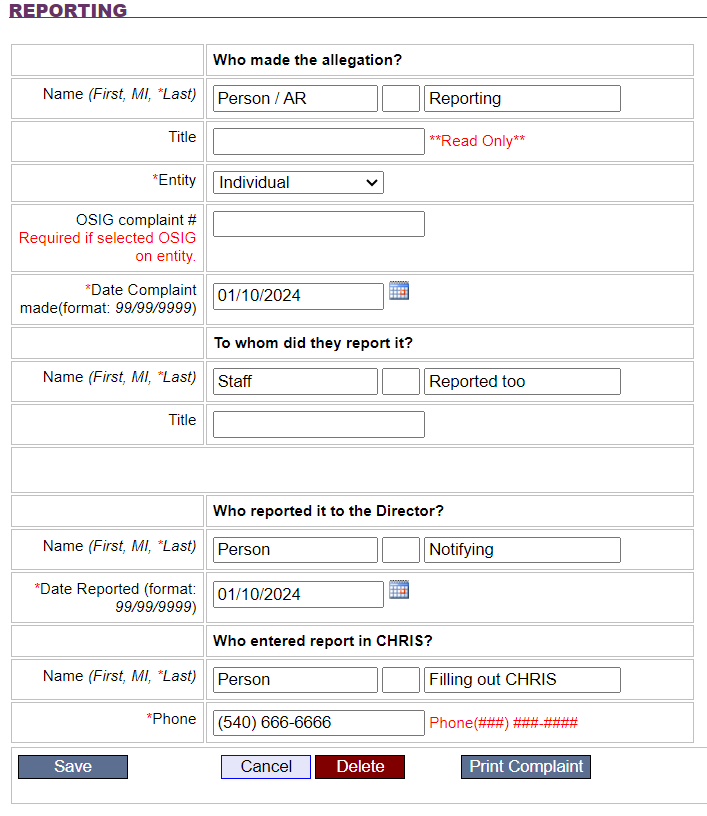 Reporting: Persons reporting /Report “Trail”
Begin by noting the person making the allegation, followed by their title (if applicable) and “Entity” (i.e. is the person reporting the individual, the parent or the AR, staff, etc.) 

Complaints from the Office of the State Inspector General (OSIG) will have a ‘complaint number” associated with the complaint, which must be listed next. 

The person to whom and when the allegation was reported is noted next, as well as their title. 

Next is noting whom reported the allegation to the Director and date/time when the Director was notified. 

Lastly, enter the name and the telephone number for the person entering the information into CHRIS *allegations of ANE discovered in a complaint must be entered in CHRIS as soon as possible, but no later than *24 hrs. 

SAVE record – This completes the Accusation Tab
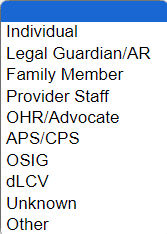 49
2024
Findings
After clicking “Save” for the individual on the Complaint tab, a series of additional tabs will become visible 
*or will already be visible if accessing a previously entered case.
The remaining tabs are for the Advocate to complete. However, Providers may observe entries on these tabs. 

DBHDS Advocate Report: progress of the Advocate review of information entered by the provider. 

LHRC: Will be completed when appeals to the director decision are made/requested. 

SHRC: Will be completed when appeals of the LHRC are made/requested.
50
2024
Accusation tab
Enter the name of the person(s) accused and their title/relation to the individual 

Select the title/relation from the drop-down menu. 

You may enter multiple “alleged against” individuals. Save after each entry.
Please note that a separate report is required for multiple alleged victims. 

 This completes the Accusation tab
Thor Odinson
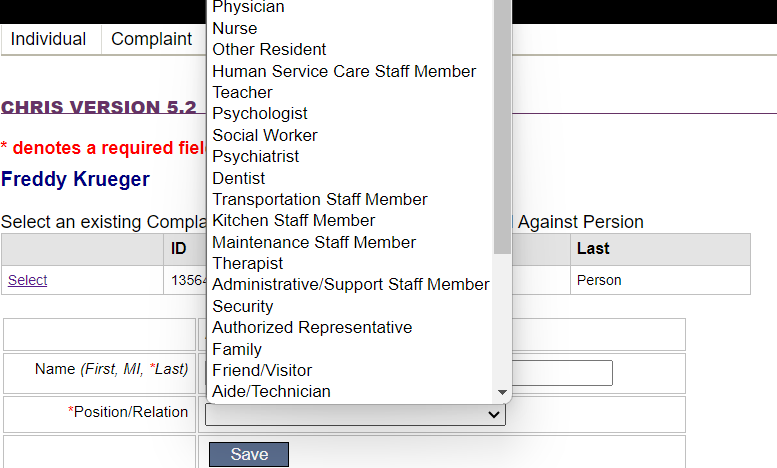 51
2024
Witness tab
Note any person who was interviewed as part of the investigation here.   

Include the alleged victim and the alleged assaulter. on this tab, as they should also be interviewed as part of the investigative process. 



Save record - This completes the Witness tab
Thor Odinson
Thor                                                           Odinson
52
2024
Findings Tab
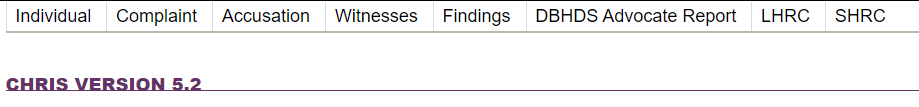 1
Finding 


Complaint Findings 



Notification of Right to Appeal 


Responsible DBHDS Advocate
2
3
4
5
Case Status
53
2024
Findings tab: Section 1
1
Findings
Using the drop-down menu, select: 

Violation – 
Facts support a violation

No Violation – 
Facts do not support a violation

Other – 
Talk with Advocate if “Other” is felt to need to be chosen
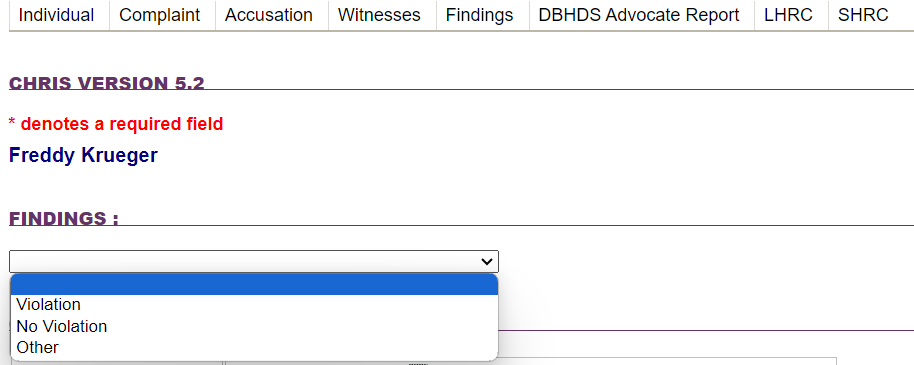 Thor Odinson
Even when the complaint is able to be resolved, that doesn’t mean that there isn’t still a violation initially.
54
2024
Findings tab: Section 2
2
Complaint Findings
Note the date the investigation was initiated. 

Point of Resolution:  from the drop-down menu, select “Director” as level complaint was offered (*as shown). 

Resolution: from the drop-down menu, select either: 
No Action required (for unsubstantiated complaints) 
Individual accepts resolution. 

Use the text field as indicated. The field has limited text capacity – be concise.
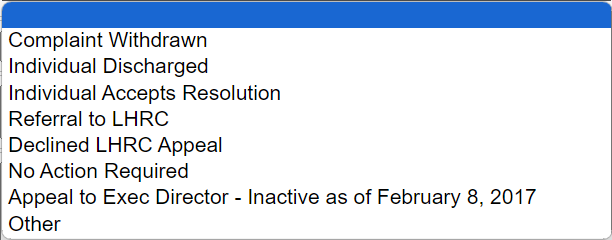 **Use the individual’s language where able/appropriate
Discharge from a service does not mean that a complaint cannot still be made or require being entered.
55
2024
Findings tab: Sections  3, 4, & 5
3
Notification of Right to Appeal
Identify the date the individual or AR (if applicable) was notified of their right to appeal 
Identify the date that the resolution offered was accepted 
If the individual or AR were unable to be notified select the field to indicate this.
Use the “Notification Remarks” field to indicate how the notification occurred or efforts toward notification if unable to do so.
4
Responsible DBHDS Advocate
Enter the assigned Advocates name, consulted on the investigation.
5
Case Status
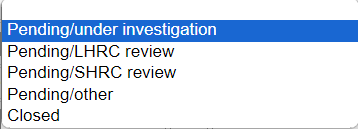 From drop-down, Select: 
Pending/Under investigation
Only the Advocate will identify if LHRC/SHRC review is needed in the drop-down menu, or close the case
Save record –Findings tab is complete
56
2024
DBHDS Advocate Report tab
This tab is only to completed by the assigned Advocate; however, may be observed by the provider.
Thor Odinson
The Advocate will date and select actions or participation taken during the investigation; and describe the actions and participation in the remarks field.
57
2024
LHRC tab
The Advocate will complete this tab when a LHRC Hearing is needed or requested, noting the following: 
Date LHRC hearing was requested or reviewed 
Select whom requested the LHRC Hearing from the drop-down menu
Date of the hearing
(or indicating if the hearing request was withdrawn; or an extension for the investigation was granted) 

Decision: The decision of the LHRC will be noted, the date the decision was made by the LHRC, and if there is an appeal of the LHRC decision

Remarks: The Advocate will note remarks pertaining to the hearing or recommendations from the hearing
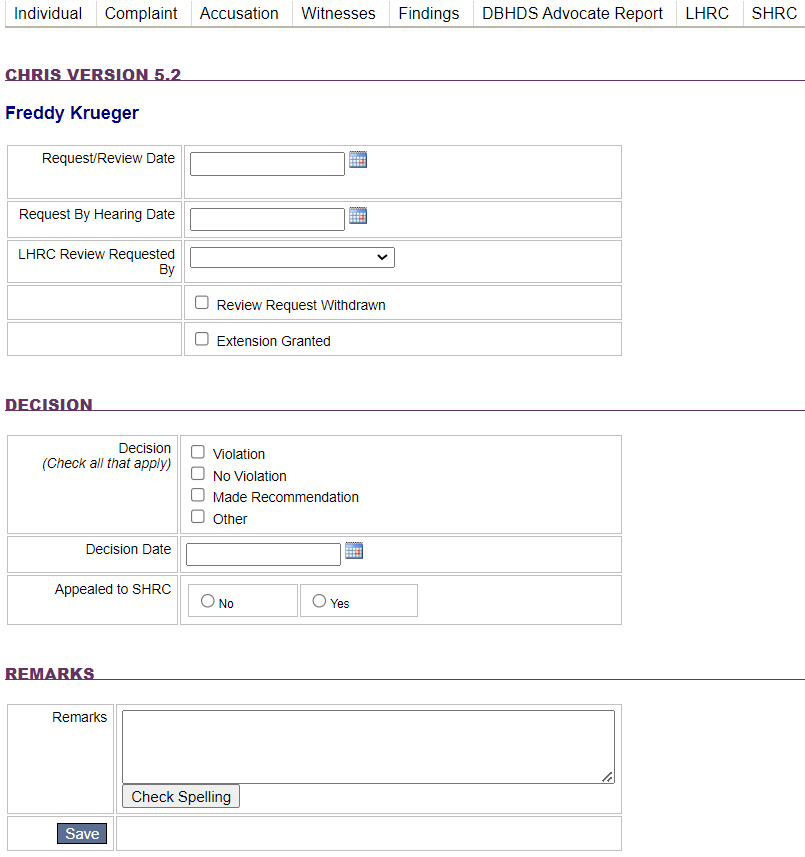 Thor Odinson
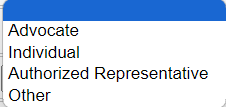 58
2024
SHRC tab
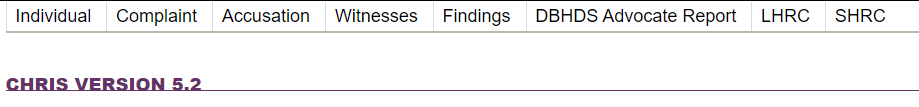 Thor Odinson
The Advocate will complete this tab when an SHRC request/review is requested (via appeal of LHRC decision), noting the following: 
Date the SHRC review/hearing was made
Whom made the SRCH review/hearing request 
The date of the hearing 
*Or if the review/hearing request was withdrawn, denied, or an extension granted it will be selected 

Decision: The SHRC decision, the decision date, and remarks from the hearing will be noted here. 

Commissioner: notification, date of response, or actions/remarks will be noted here.
59
2024
Considerations in Reporting
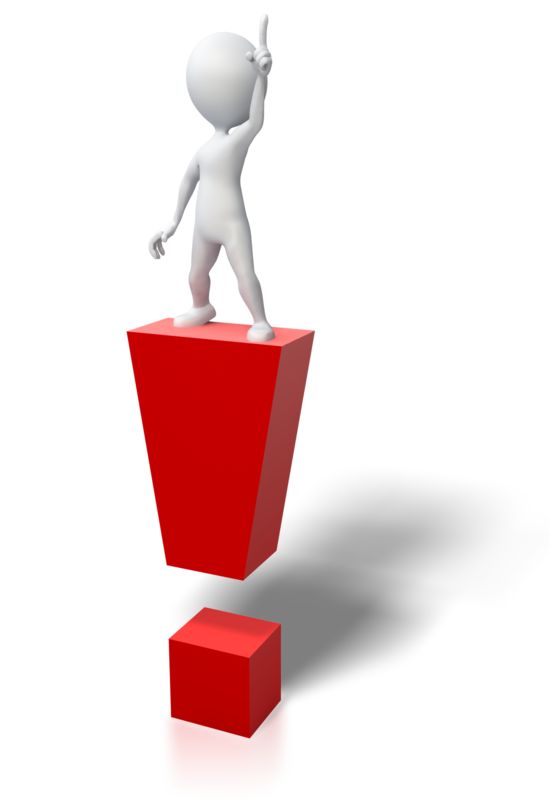 60
2024
Reporting to Office of Licensing (OL) and Office of Human Rights (OHR)
Should a provider require reporting to both OL and OHR, they should enter the OHR report first. The OL Serious Incident Report will have a space to enter the OHR CHRIS Abuse or Complaint Report number(s) in relation to the case.
OHR
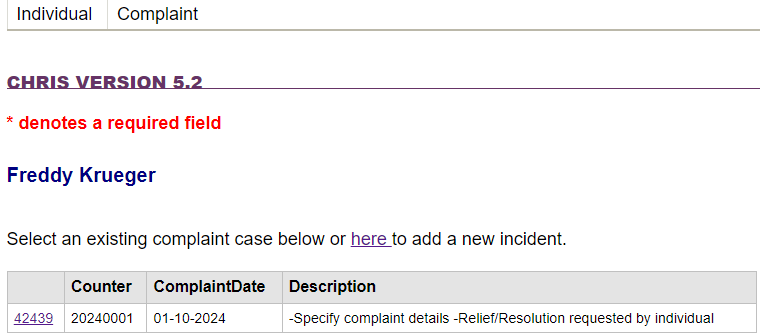 Thor Odinson
Thor Odinson
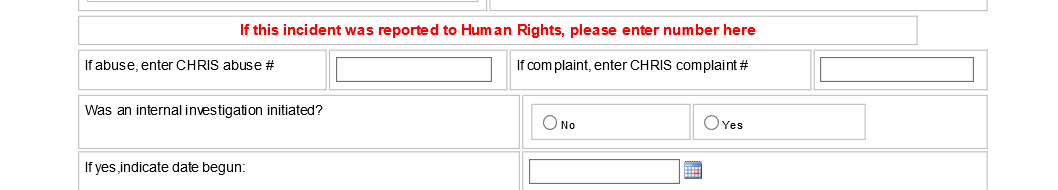 OL
20240001
20240001
61
2024
Office of Human Rights Regional Advocate Manager Contacts
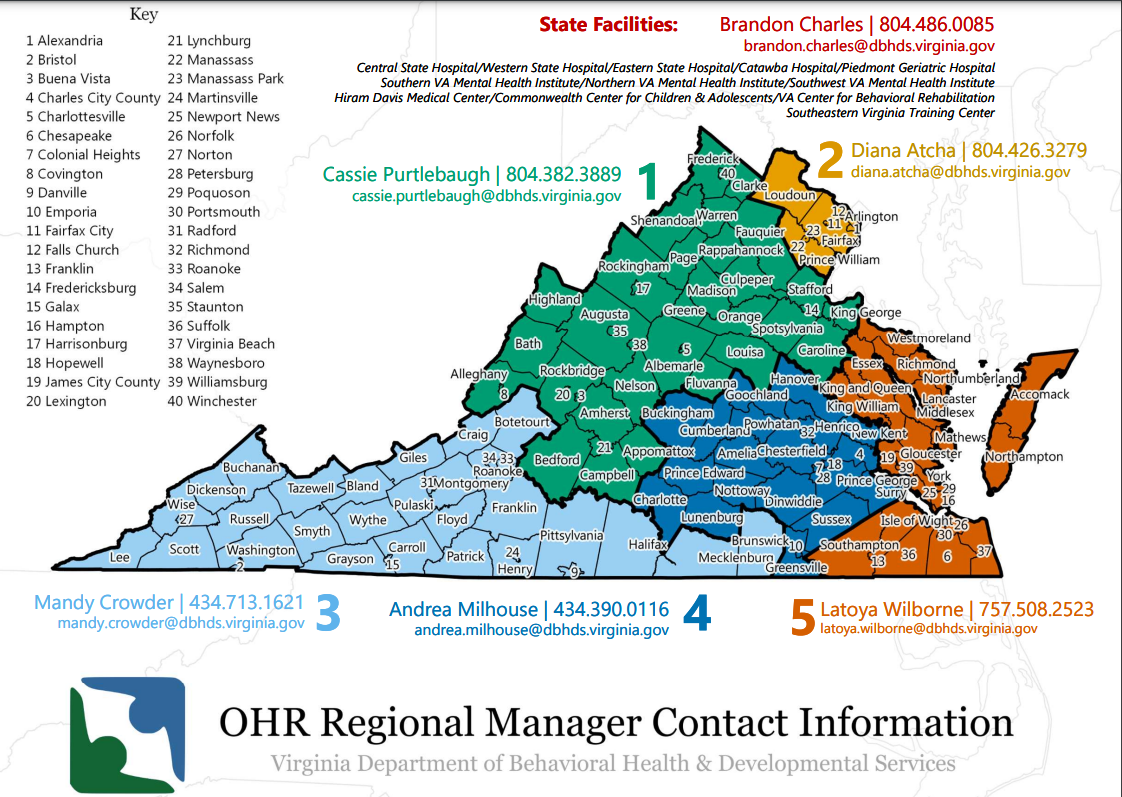 62
2024
Resources and Additional Contacts
OHR Web Page
Resources for
Individuals
Licensed Providers
State-Operated Facilities
Memos, Correspondence & Training
Data & Statistics
OHR Contact information
---
Human Rights Regulations
---
Alonzo Riggins, Training & Development Coordinator
Alonzo.riggins@dbhds.virginia.gov

Jennifer Kovack, Associate Director Community Providers 
Jennifer.kovack@dbhds.virginia.gov

Taneika Goldman, State Human Rights Director
Taneika.goldman@dbhds.virginia.gov
63
2024
[Speaker Notes: This last slide provides information about opportunities for you to stay connected with the OHR.

The OHR webpage where we have resources for providers as well as individuals receiving services. In the middle of the slide there is a link to the HRR directly on the LIS website.

Thank you again so much for the invitation and for your attention; in helping us to protect all of our family and friends and neighbors from abuse, neglect and exploitation.]